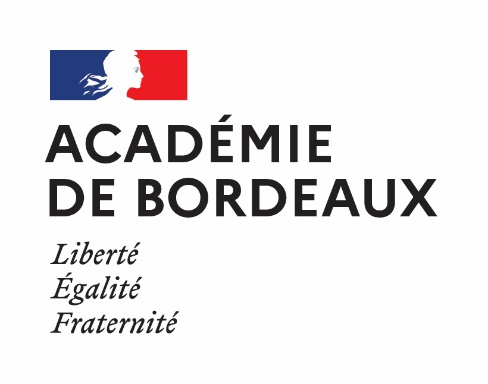 CADRES DU FRANÇAIS EN TERMINALE PROFESSIONNELLE
Journées de formation en ZAP

Du 15 novembre au 06 décembre 2021
Blanquefort, Pau, Villeneuve sur Lot, Bordeaux Saint-Genès, Pessac, Pau-Billère
1
François BARRIÉ - IEN Lettres-Histoire-Géographie, académie de Bordeaux - Décembre 2021
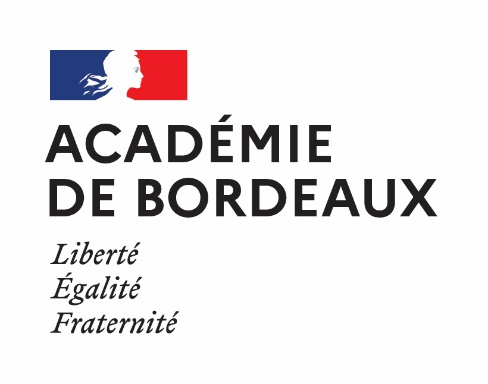 Français en terminale PRO
SOMMAIRE :

PLENIÈRE
Présentation des enjeux renouvelés de la Terminale Pro par l’IEN.
Organisation de la formation dans 6 secteurs par Mmes CATTAÏ, COUSSY, DESCUDET, DUFRECHE, FOULON, GERVAIS, LARRERE, TEYSSIER et Mrs COURREGES, LUCAS
ATELIERS 
SEA Œuvre intégrale et parcours de lecture.
SEA Groupement(s) de textes et autres supports.
Évaluations et attendus de certification terminale.
PERSPECTIVES DE FORMATION
2
François BARRIÉ - IEN Lettres-Histoire-Géographie, académie de Bordeaux - Décembre 2021
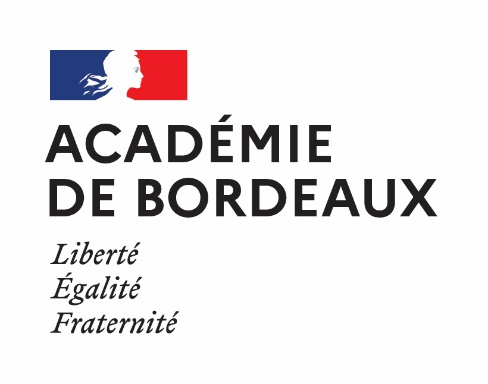 Français en Terminale PRO : 4 ENJEUX RENOUVELÉS
1° ENJEU : PLACE DU FRANÇAIS DANS LES DISPOSITIFS TRANSVERSAUX DE LA VOIE PRO
3
François BARRIÉ - IEN Lettres-Histoire-Géographie, académie de Bordeaux - Décembre 2021
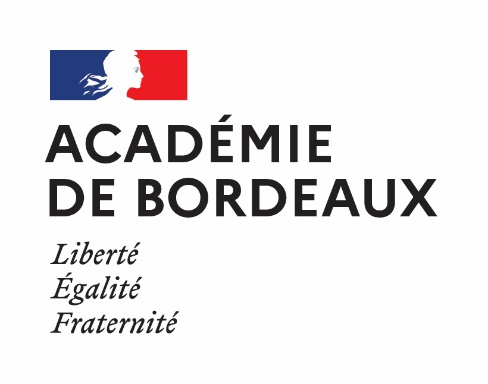 Français en Terminale PRO : 4 ENJEUX RENOUVELÉS
1° ENJEU : PLACE DU FRANÇAIS DANS LES DISPOSITIFS TRANSVERSAUX DE LA VOIE PRO

Repères pour la mise en place de l'atelier de philosophie : NS du 1° mars 2021-Annexe 1 (BOEN n°15 du 15 avril 2021)

- Apprentissage de nouveaux savoirs et savoir-faire, construction d’une pensée éclairée et préparation à l’insertion pro ou poursuite d’études en STS (Culture générale et expression).
- Professeurs de philosophie, PLP volontaires ayant les compétences requises, possibilité de binômes.
- Nécessité d’un projet pédagogique (liens éventuels avec AP ou RCO), accompagné par les inspecteurs (IA-IPR Philo et IEN-EG) avec programme de questions ouvertes. (Que nous apporte l’expérience ? Avons-nous besoin de certitudes ? L’art et la technique sont-ils étrangers l’un à l’autre ?)
4
François BARRIÉ - IEN Lettres-Histoire-Géographie, académie de Bordeaux - Décembre 2021
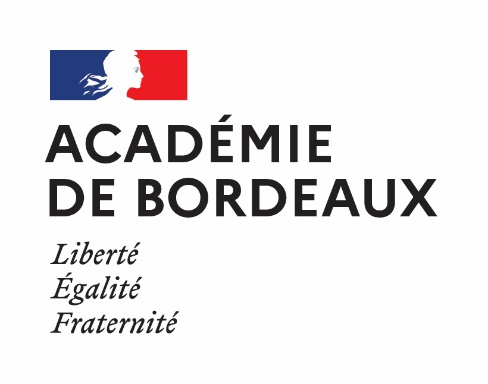 Français en Terminale PRO : 4 ENJEUX RENOUVELÉS
2° ENJEU : ARTICULATION ESSENTIELLE OE UNIQUE PERENNE & THÈME LIMITATIF BI-ANNUEL :

L’OE « Vivre aujourd’hui : l’humanité, le monde, les sciences et la technique » constitue le cadre et l’arrière-plan qui environnent l’élève, ce à quoi il se confronte en tant que jeune adulte dans le temps présent.
Le thème limitatif représente l’appareil-photo déterminant la prise de vue, la profondeur de champ, la focale, l’éclairage…
La problématique annuel que l’élève identifie, met en œuvre la confrontation des points de vue sur la condition humaine contemporaine et le monde réel actuel à travers les notions du thème limitatif : Pourquoi l'homme a-t-il besoin de jouer ? En quoi la règle est‑elle intrinsèque au jeu ? Mais pourquoi un tel espace de liberté et d'expérimentation peut-il conduire à l'aliénation ? Comment en définitive comprendre la place du jeu dans notre vie personnelle et sociale ? ROY
Deux SEA sur le thème limitatif de 13 à 16h chacune (une OI, une GT), ordre et équilibre horaire en souplesse.
PICARD
Suggestion de contrebalancer dans la SEA GT, la vision noire de l’homme incrustée de l’OI, par une vision plus optimiste et heureuse de l’humain.
5
François BARRIÉ - IEN Lettres-Histoire-Géographie, académie de Bordeaux - Décembre 2021
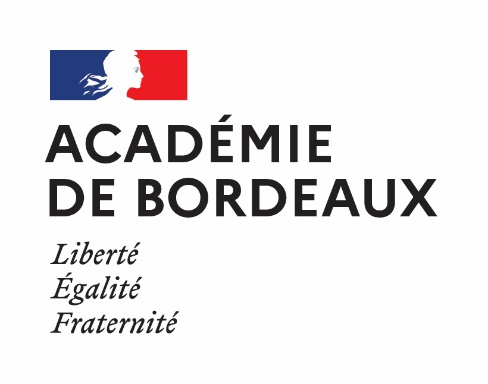 Français en Terminale PRO : 4 ENJEUX RENOUVELÉS
3° ENJEU : COHÉRENCE CONCLUSIVE D’UN FIL ROUGE TRI-ANNUEL DU JE EN 2° PRO AU NOUS EN TERMINALE PRO
 
Œuvres plus abstraites à partir de la littérature d’idées. (Romans à thèse/à clé ou philosophiques, essais, pamphlets…).
Approfondissement des itinéraires romanesques du programme de Première Pro.
Plus grande autonomie de réflexion pour des adulescents et participation active au débat d’idées. Confronter sa pensée aux autres, favoriser l’interprétation. BARTHES
Place centrale de l’argumentation : Prendre en compte l’argument d’autrui, objecter (enjeux discursifs et modalités d’énonciation).
6
François BARRIÉ - IEN Lettres-Histoire-Géographie, académie de Bordeaux - Décembre 2021
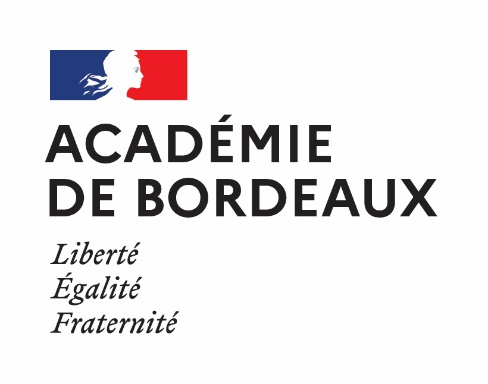 Français en Terminale PRO : 4 ENJEUX RENOUVELÉS
4° ENJEU : ENTRÉE DANS LA CONSTRUCTION DES SEA PAR LES COMPÉTENCES & ARTICULATION AVEC ATTENDUS DE CERTIFICATION

Interprétation & argumentation autour de l’écriture réflexive. Une écriture personnelle qui se décentre.
De l’analyse à la synthèse (transition facilitée vers l’approche culture générale et expression des STS).
Critères d’évaluation attendus à l’épreuve ponctuelle terminale, points d’appui importants mais non exclusifs des SEA. Lecture comparée des 2 sujets zéro.
Distinction entre compétences attendues fin de cycle (4 compétences du programme inscrites dans le LSL) et évaluation de l’EPT (5 compétences liées aux objectifs de la sous épreuve FRA BOEN n°30 du 23 juillet 2020 et grille nationale BOEN n°28 du 15 juillet 2021).
Modification des modalités d’évaluation de l’épreuve orale de contrôle.
7
François BARRIÉ - IEN Lettres-Histoire-Géographie, académie de Bordeaux - Décembre 2021
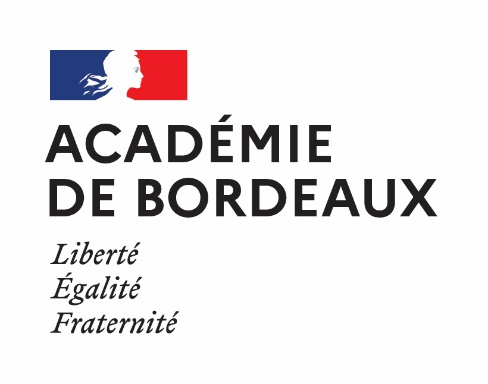 Français en terminale PRO : 4 ENJEUX RENOUVELÉS
MERCI DE VOTRE ATTENTION


Questions & Échanges
8
François BARRIÉ - IEN Lettres-Histoire-Géographie, académie de Bordeaux - Décembre 2021